Questionnaire and sampling methods
Department of Statistics and Operation Research
A questionnaire is a research instrument consisting of a series of questions for the purpose of gathering information from respondents. Questionnaires can be thought of as a kind of written interview. They can be carried out face to face, by telephone, computer or post.
Questionnaires provide a relatively cheap, quick and efficient way of obtaining large amounts of information from a large sample of people. Data can be collected relatively quickly because the researcher would not need to be present when the questionnaires were completed. This is useful for large populations when interviews would be impractical.
Questionnaires can be an effective means of measuring the behavior, attitudes, preferences, opinions and, intentions of relatively large numbers of subjects more cheaply and quickly than other methods. An important distinction is between open-ended and closed questions.
Often a questionnaire uses both open and closed questions to collect data. This is beneficial as it means both quantitative and qualitative data can be obtained.
Closed Questions
Closed questions structure the answer by only allowing responses which fit into pre-decided categories.
Data that can be placed into a category is called nominal data. The category can be restricted to as few as two options, i.e., dichotomous (e.g., 'yes' or 'no,' 'male' or 'female'), or include quite complex lists of alternatives from which the respondent can choose (e.g., polytomous).
Closed questions can also provide ordinal data (which can be ranked). This often involves using a continuous rating scale to measure the strength of attitudes or emotions. For example, strongly agree / agree / neutral / disagree / strongly disagree / unable to answer.
Closed Questions -Strengths
They can be economical. This means they can provide large amounts of research data for relatively low costs. Therefore, a large sample size can be obtained which should be representative of the population, which a researcher can then generalize from.
The respondent provides information which can be easily converted into quantitative data (e.g., count the number of 'yes' or 'no' answers), allowing statistical analysis of the responses.
The questions are standardized. All respondents are asked exactly the same questions in the same order. This means a questionnaire can be replicated easily to check for reliability. Therefore, a second researcher can use the questionnaire to check that the results are consistent.
Closed Questions -Limits
They lack detail. Because the responses are fixed, there is less scope for respondents to supply answers which reflect their true feelings on a topic.
Open Questions
Open questions allow people to express what they think in their own words. Open-ended questions enable the respondent to answer in as much detail as they like in their own words. For example: “can you tell me how happy you feel right now?”
If you want to gather more in-depth answers from your respondents, then open questions will work better. These give no pre-set answer options and instead allow the respondents to put down exactly what they like in their own words.
Open questions are often used for complex questions that cannot be answered in a few simple categories but require more detail and discussion.
Open Questions-Strenghts
Rich qualitative data is obtained as open questions allow the respondent to elaborate on their answer. This means the research can find out why a person holds a certain attitude.
Open Questions-Limits
Time-consuming to collect the data. It takes longer for the respondent to complete open questions. This is a problem as a smaller sample size may be obtained.
Time-consuming to analyze the data. It takes longer for the researcher to analyze qualitative data as they have to read the answers and try to put them into categories by coding, which is often subjective and difficult. However, Smith (1992) has devoted an entire book to the issues of thematic content analysis the includes 14 different scoring systems for open-ended questions.
Not suitable for less educated respondents as open questions require superior writing skills and a better ability to express one's feelings verbally.
Designing a Questionnaire
Most problems with questionnaire analysis can be traced back to the design phase of the project. Well-defined goals are the best way to assure a good questionnaire design. When the goals of a study can be expressed in a few clear and concise sentences, the design of the questionnaire becomes considerably easier. The questionnaire is developed to directly address the goals of the study.
One of the best ways to clarify your study goals is to decide how you intend to use the information. Do this before you begin designing the study. This sounds obvious, but many researchers neglect this task. Why do research if the results will not be used? 
Be sure to commit the study goals to writing. Whenever you are unsure of a question, refer to the study goals and a solution will become clear. Ask only questions that directly address the study goals. Avoid the temptation to ask questions because it would be "interesting to know".
As a general rule, with only a few exceptions, long questionnaires get less response than short questionnaires. Keep your questionnaire short. In fact, the shorter the better. Response rate is the single most important indicator of how much confidence you can place in the results. A low response rate can be devastating to a study. Therefore, you must do everything possible to maximize the response rate. One of the most effective methods of maximizing response is to shorten the questionnaire.
Designing a Questionnaire
One important way to assure a successful survey is to include other experts and relevant decision-makers in the questionnaire design process. Their suggestions will improve the questionnaire and they will subsequently have more confidence in the results.
Formulate a plan for doing the statistical analysis during the design stage of the project. Know how every question will be analyzed and be prepared to handle missing data. If you cannot specify how you intend to analyze a question or use the information, do not use it in the survey.
Give your questionnaire a title that is short and meaningful to the respondent. A questionnaire with a title is generally perceived to be more credible than one without.
Include clear and concise instructions on how to complete the questionnaire. These must be very easy to understand, so use short sentences and basic vocabulary.
Designing a Questionnaire
Begin with a few non-threatening and interesting items. If the first items are too threatening or "boring", there is little chance that the person will complete the questionnaire. People generally look at the first few questions before deciding whether or not to complete the questionnaire. Make them want to continue by putting interesting questions first. Place the most important items in the first half of the questionnaire. 
Use simple and direct language. The questions must be clearly understood by the respondent. The wording of a question should be simple and to the point. Do not use uncommon words or long sentences. Make items as brief as possible. This will reduce misunderstandings and make the questionnaire appear easier to complete. One way to eliminate misunderstandings is to emphasize crucial words in each item by using bold, italics or underlining.
Leave adequate space for respondents to make comments. Leaving space for comments will provide valuable information not captured by the response categories. Leaving white space also makes the questionnaire look easier and this increases response.
Designing a Questionnaire
Hold the respondent's interest. We want the respondent to complete our questionnaire. One way to keep a questionnaire interesting is to provide variety in the type of items used. Varying the questioning format will also prevent respondents from falling into "response sets". At the same time, it is important to group items into coherent categories. All items should flow smoothly from one to the next.
Be creative and prepare good looking questionnaire. Try different colored inks and paper. The object is to make your questionnaire stand out from all the others the respondent receives.
Make it convenient. The easier it is for the respondent to complete the questionnaire the better. The final test of a questionnaire is to try it on representatives of the target audience (pilot, pretest). If there are problems with the questionnaire, they almost always show up here. If possible, be present while respondents are completing the questionnaire and tell them that it is okay to ask you for clarification of any item. The questions they asks are indicative of problems in the questionnaire.
Order of the Questions
Items on a questionnaire should be grouped into logically coherent sections. Grouping questions that are similar will make the questionnaire easier to complete, and the respondent will feel more comfortable. 
Each question should follow comfortably from the previous question. Writing a questionnaire is similar to writing anything else. Transitions between questions should be smooth. Questionnaires that jump from one unrelated topic to another feel disjointed and are not likely to produce high response rates.
It is not clear whether or not question-order affects response. So if you put general questions before specific or vice versa is up to you.
Length of a Questionnaire
As a general rule, long questionnaires get less response than short questionnaires. More important than length is question content. A subject is more likely to respond if they are involved and interested in the research topic. Questions should be meaningful and interesting to the respondent. 
When conducting Internet surveys, try to make the pages short enough so they appear in one screen that requires minimal scrolling. Respondents' answers are recorded only when a submit button is pressed. If your pages are too long, and the respondent doesn't complete a page, their answers for that page will not be captured.
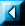 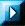 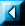 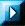 Question Wording
Many investigators have confirmed that slight changes in the way questions are worded can have a significant impact on how people respond. 
Words like usually, often, sometimes, occasionally, seldom, and rarely are "commonly" used in questionnaires, although it is clear that they do not mean the same thing to all people. Some adjectives have high variability and others have low variability. The following adjectives have highly variable meanings and should be avoided in surveys: most, numerous, a substantial majority, a minority of, a large proportion of, a significant number of, many, a considerable number of, and several. Other adjectives produce less variability and generally have more shared meaning. These are: lots, almost all, virtually all, nearly all, a majority of, a consensus of, a small number of, not very many of, almost none, hardly any, a couple, and a few.
Sampling methods
Sampling methods are classified as either probability or nonprobability. 
In probability samples, each member of the population has a known non-zero probability of being selected. 
In nonprobability sampling, members are selected from the population in some nonrandom manner. 
The advantage of probability sampling is that sampling error can be calculated. Sampling error is the degree to which a sample might differ from the population. When inferring to the population, results are reported plus or minus the sampling error. 
In nonprobability sampling, the degree to which the sample differs from the population remains unknown.
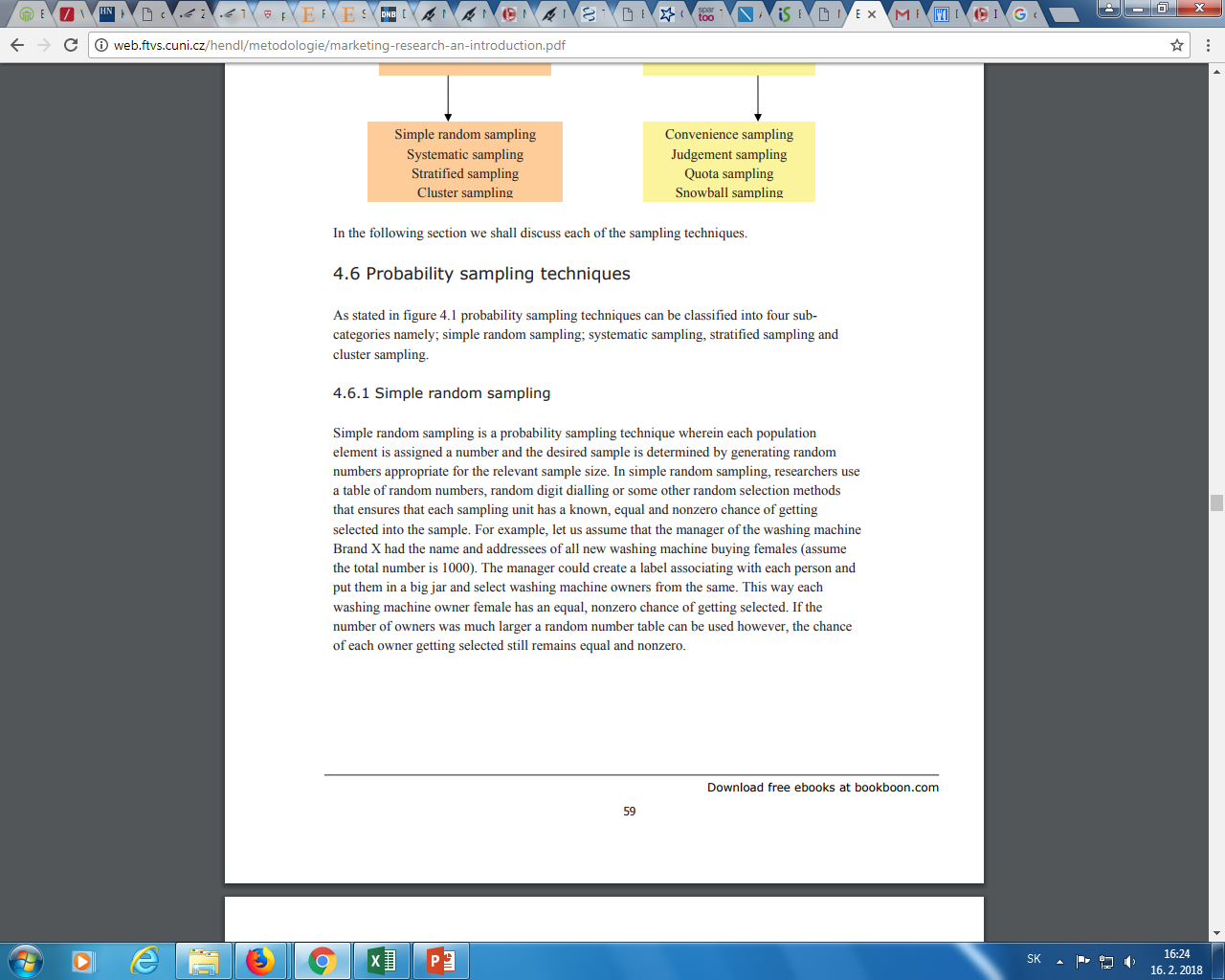 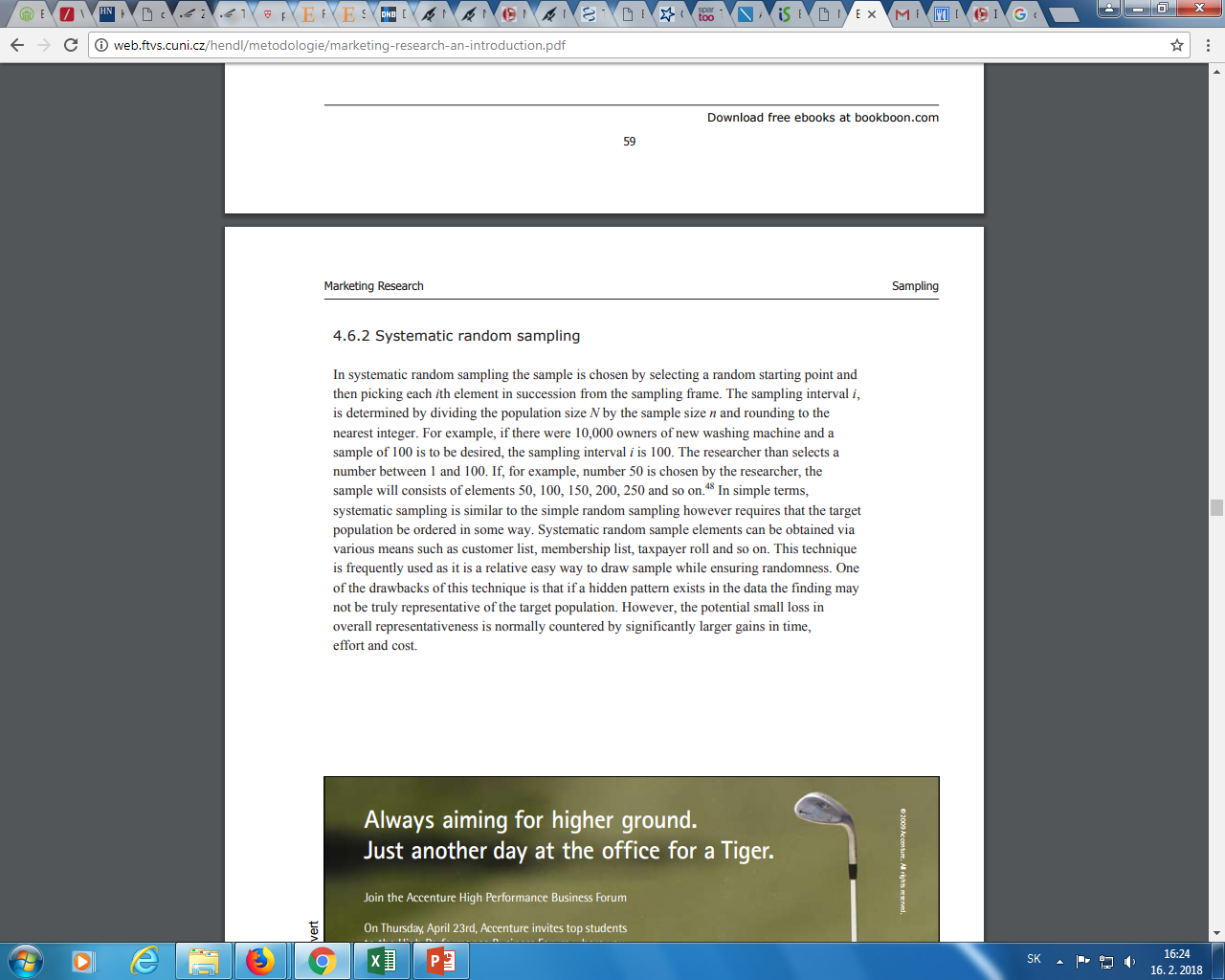 Stratified sampling is commonly used probability method that is superior to random sampling because it reduces sampling error. A stratum is a subset of the population that share at least one common characteristic. Examples of stratums might be males and females, or managers and non-managers. The researcher first identifies the relevant stratums and their actual representation in the population. Random sampling is then used to select a sufficient number of subjects from each stratum. "Sufficient" refers to a sample size large enough for us to be reasonably confident that the stratum represents the population. Stratified sampling is often used when one or more of the stratums in the population have a low incidence relative to the other stratums.
Convenience sampling is used in exploratory research where the researcher is interested in getting an inexpensive approximation of the truth. As the name implies, the sample is selected because they are convenient. This nonprobability method is often used during preliminary research efforts to get a gross estimate of the results, without incurring the cost or time required to select a random sample.
Judgment sampling is a common nonprobability method. The researcher selects the sample based on judgment. This is usually and extension of convenience sampling. For example, a researcher may decide to draw the entire sample from one "representative" city, even though the population includes all cities. When using this method, the researcher must be confident that the chosen sample is truly representative of the entire population.
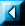 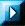 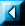 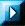 Quota sampling is the nonprobability equivalent of stratified sampling. Like stratified sampling, the researcher first identifies the stratums and their proportions as they are represented in the population. Then convenience or judgment sampling is used to select the required number of subjects from each stratum. This differs from stratified sampling, where the stratums are filled by random sampling.
Snowball sampling is a special nonprobability method used when the desired sample characteristic is rare. It may be extremely difficult or cost prohibitive to locate respondents in these situations. Snowball sampling relies on referrals from initial subjects to generate additional subjects (drug users). While this technique can dramatically lower search costs, it comes at the expense of introducing bias because the technique itself reduces the likelihood that the sample will represent a good cross section from the population.
Validity and reliability testing
For a questionnaire to be regarded as acceptable, it must possess two very important qualities which are reliability and validity. 
Validity expresses the degree to which a measurement measures what it purports to measure. Measuring the accuracy of the questionnaire, the degree to which the results from the questionnaire agrees with the real world. Factor analysis. 
Reliability refers to the degree to which the results obtained can be replicated. Measuring the consistency of the questionnaire. It is the extent to which that same questionnaire would produce the same results if the study was to be conducted again under the same conditions. Cronbach alpha, item-total correlation. Realiability at least 0,8.